SICLOM
Juliana Monteiro da Cruz
Ponto Focal do Núcleo de Governança de TI
Coordenação: CGGG
Departamento de DST, Aids e Hepatites Virais
O que é o Siclom?
O Sistema de Controle Logístico de Medicamentos(SICLOM) foi criado com o objetivo de gerenciar a logística dos medicamentos antir-retrovirais(ARV) no Brasil. O sistema permite que o Departamento de DST/Aids e Hepatites Virais se mantenha atualizado em relação ao fornecimento de medicamentos aos pacientes em tratamento com ARV, nas várias regiões do país. As informações são utilizadas para controle dos estoques e da distribuição dos ARV, assim como para obtenção de informações clínico-laboratoriais dos pacientes de Aids e uso de diferentes esquemas terapêuticos.
Controle e Monitoramento Logístico
SICLOM 
OPERACIONAL
SICLOM 
GERENCIAL
SICLOM
Informações Logísticas
Medicamentos ARV - SICLOM
Rede de Distribuição
Medicamentos ARV
Dispensação
SICLOM
Controle Estoque e Consumos
Programação Ascendente
O Sistema de Controle Logístico de Medicamentos – SICLOM tem como objetivos:

Aprimorar a capacidade de planejamento das aquisições dos medicamentos

Gerenciar a logística dos medicamentos, controlando o estoque e a distribuição dos ARV 

Monitorar o tratamento para DST/Aids nas diferentes categorias dos usuários

Permitir avaliar a qualidade da assistência
Medicamentos ARV - SICLOM
Rede de Distribuição
Medicamentos ARV
Dispensação
SICLOM GERENCIAL
Controle Estoque e Consumos
Programação Ascendente
Dispensação - SICLOM
Rede de Distribuição
Medicamentos ARV
Dispensação
SICLOM OPERACIONAL
Controle Estoque e Consumos
Programação Ascendente
Cadastramento prévio do paciente, transferência do paciente de outra UDM ou do SISCEL

Diferentes categorias de dispensa:
AIDS criança ou adulto
Gestantes HIV+
Parturiente
RN de mãe HIV+
Exposição ocupacional
Exposição não ocupacional

Qualificação da dispensa de acordo com as recomendações de terapia antirretroviral do MS
Críticas de alerta
Críticas Impeditivas

Histórico terapêutico e motivos de mudança de tratamento
Controle de Estoque e Consumos - SICLOM
Rede de Distribuição
Medicamentos ARV
Dispensação
SICLOM GERENCIAL
Controle Estoque e Consumos
Programação Ascendente
Mapa de movimento mensal
Almoxarifado
UDM
Maternidade

Boletim mensal de medicamentos
UDM
Maternidade
Programação Ascendente - SICLOM
Rede de Distribuição
Medicamentos ARV
Dispensação
SICLOM GERENCIAL
Controle Estoque e Consumos
Programação Ascendente
Compartilhar a responsabilidade no suprimento de necessidades de medicamentos ARV entre as estruturas participantes da cadeia logística de insumos estratégicos em DST/Aids

Etapas do processo:
Fechamento mapa e boletim
Elaboração e fechamento do pedido
Acompanhamento e aprovação do pedido
Distribuição do medicamento
Recebimento do medicamento
Mapa de Consumo Mensal
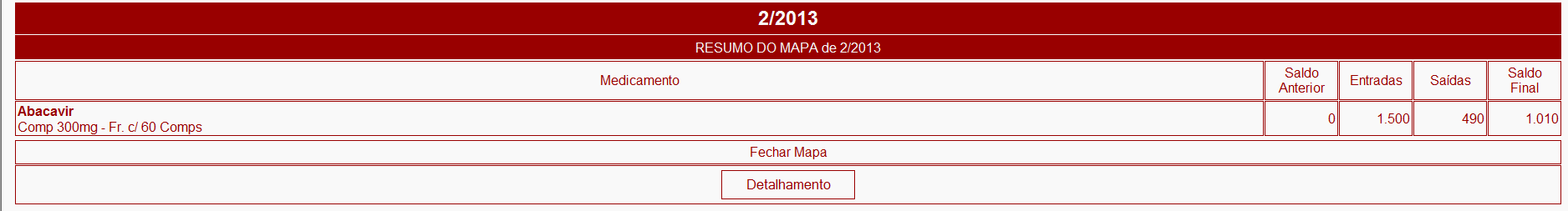 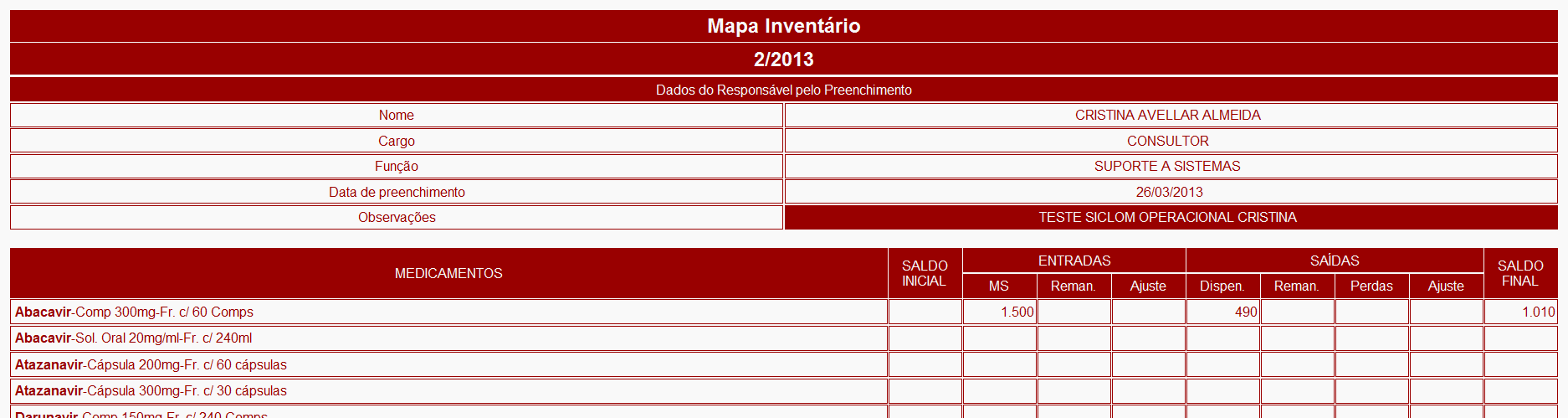 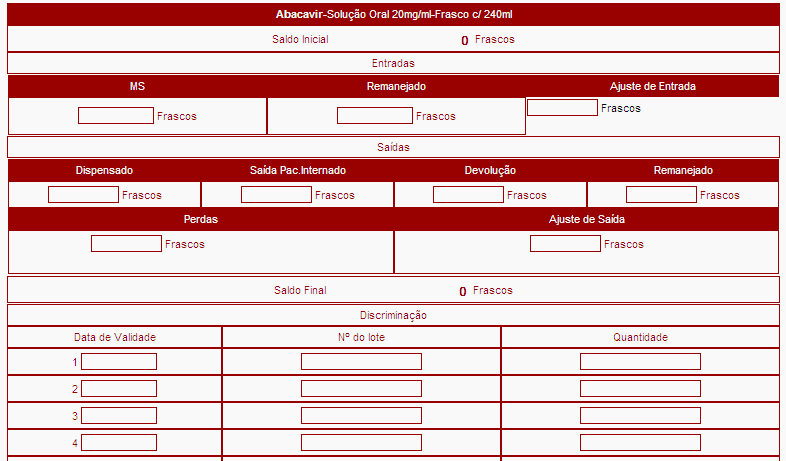 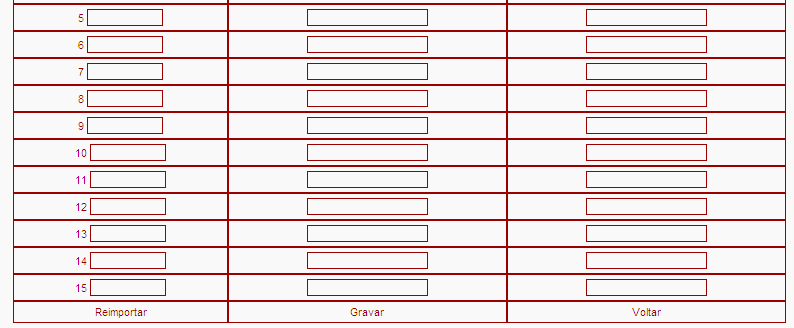 Mapa de Consumo Mensal
Mapa de Consumo Mensal
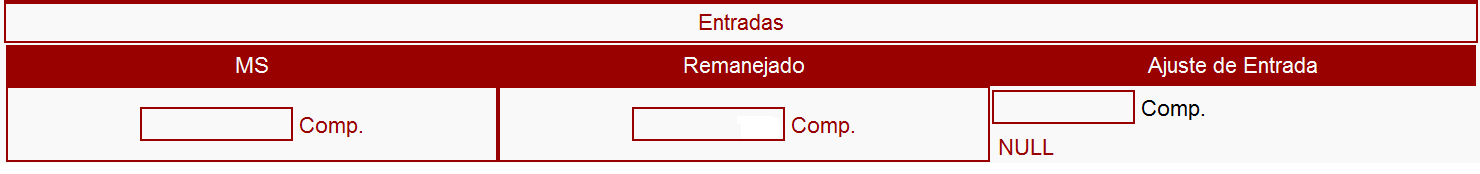 Entradas: Todas as entradas de medicamento no período entre o dia 1º até último dia do mês de referência, vindas do almoxarifado ou por remanejamento de outra UDM.
MS - Quantitativo de medicamentos recebidos do Ministério da Saúde via almoxarifado;
Remanejado - Quantitativo de medicamentos recebidos por remanejamento de outra UDM;
Ajuste de entrada – Todo ajuste feito para entradas no mapa. Tem que ter justificativa;
Mapa de Consumo Mensal
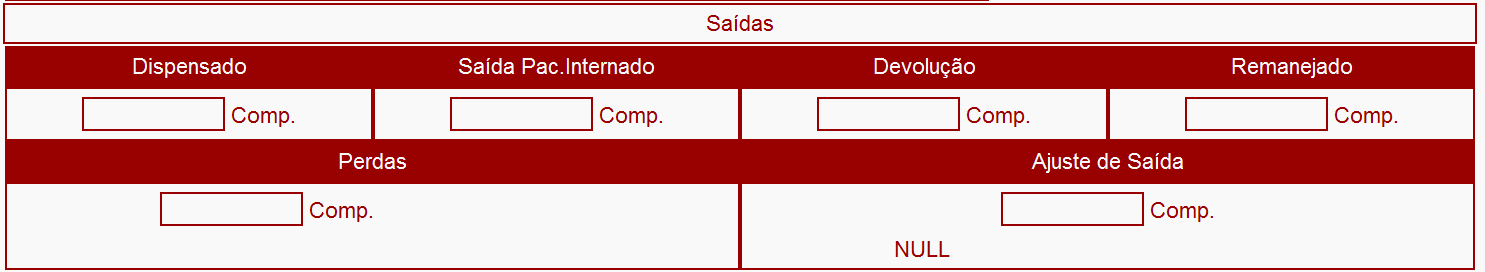 Saídas: Todas as saídas do período entre o dia 1º até último dia do mês de referência. Está dividida em:
Dispensado - Quantitativo dispensado período entre o dia 1º até último dia do mês de referência.
Saída para Paciente Internado: Toda saída para paciente internado que não é cadastrado na UDM é feito nessa categoria.
Devolução: são as que têm como destinatária uma entidade de nível superior à UDM (Município, Regional ou Estado). 
Remanejado: Quantitativo de medicamento que foi remanejado para outra Unidade Dispensadora de Medicamentos.
Perdas: Toda perda física que ocorre no estoque físico da farmácia.
Ajuste de saída: Todo ajuste feito para saídas no mapa. Tem que ter justificativa.
Boletim mensal
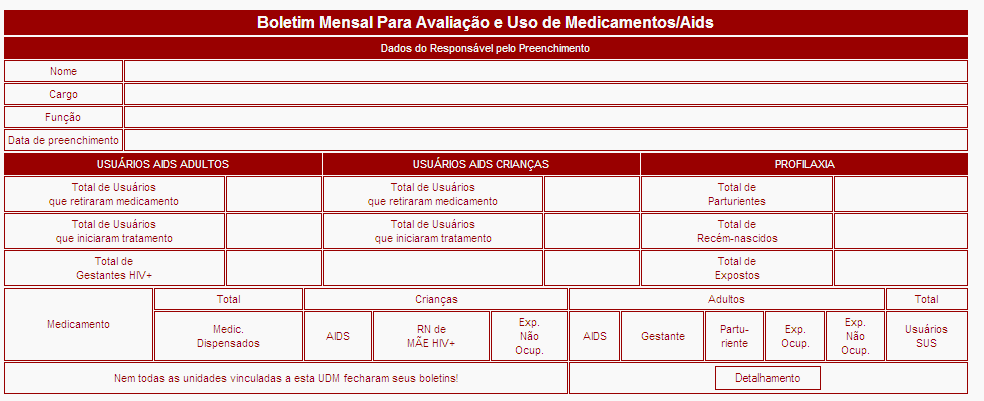 Boletim mensal
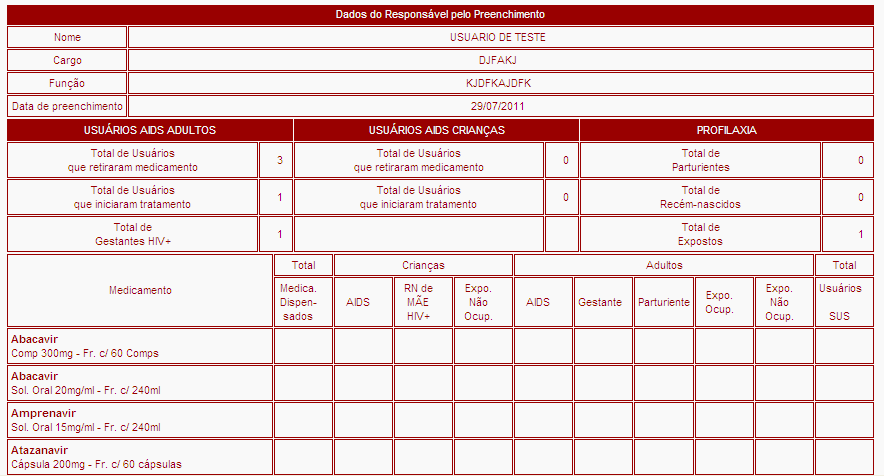 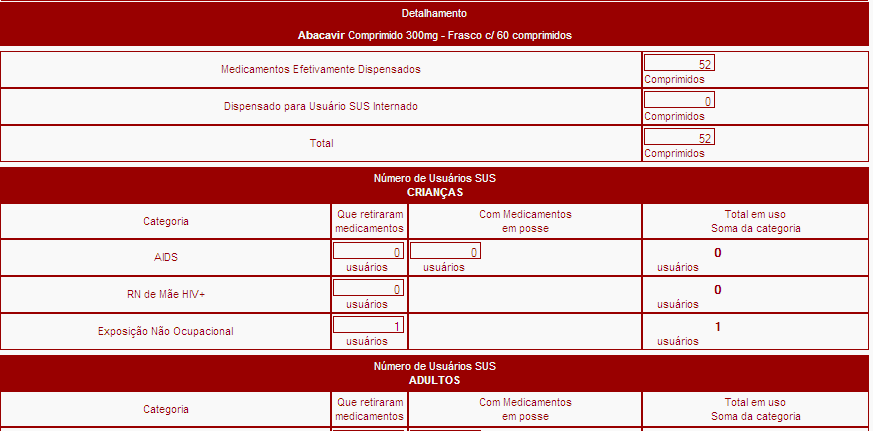 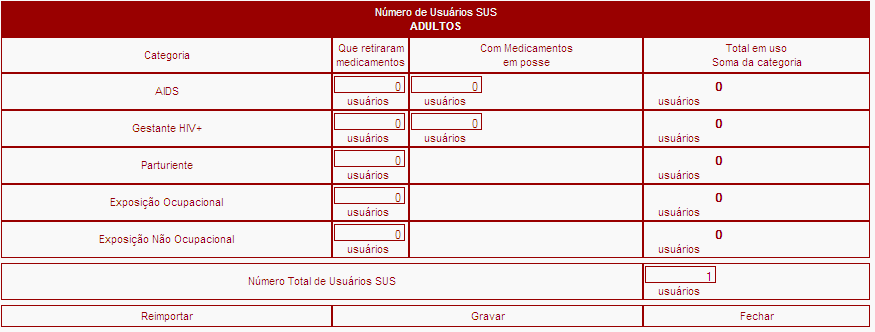 Boletim mensal
Programaçao Ascendente
Objetivo Geral:

 Compartilhar e ampliar a responsabilidade no atendimento às necessidades de medicamentos antirretrovirais entre as estruturas participantes da cadeia logística de insumos estratégicos em DST, Aids e Hepatites Virais.


Objetivos Específicos:

 Que as UDM se envolvam diretamente no processo de suprimento das suas necessidades de medicamentos ARV;
 Que as Coordenações de DST/Aids e/ou Assistência Farmacêutica dos estados sejam co-responsáveis  pelo suprimento das necessidades das UDM, por meio das análises e aprovações das solicitações elaboradas pelas UDM;
 Que o Departamento DST/Aids e HV por meio da sua área de logística de insumos estratégicos seja co-responsável pelo suprimento das necessidades postas pelas UF, analisando e aprovando as solicitações de ARV;
 Que o Departamento DST/Aids e HV tenha dados mais consistentes e em tempo real para o adequado planejamento das aquisições anuais e ressuprimentos mensais de ARV.
Fluxo Programação Ascendente
Fluxo Programação Ascendente
Fluxo Programação Ascendente
Fluxo Programação Ascendente
Solicitação de Pedido
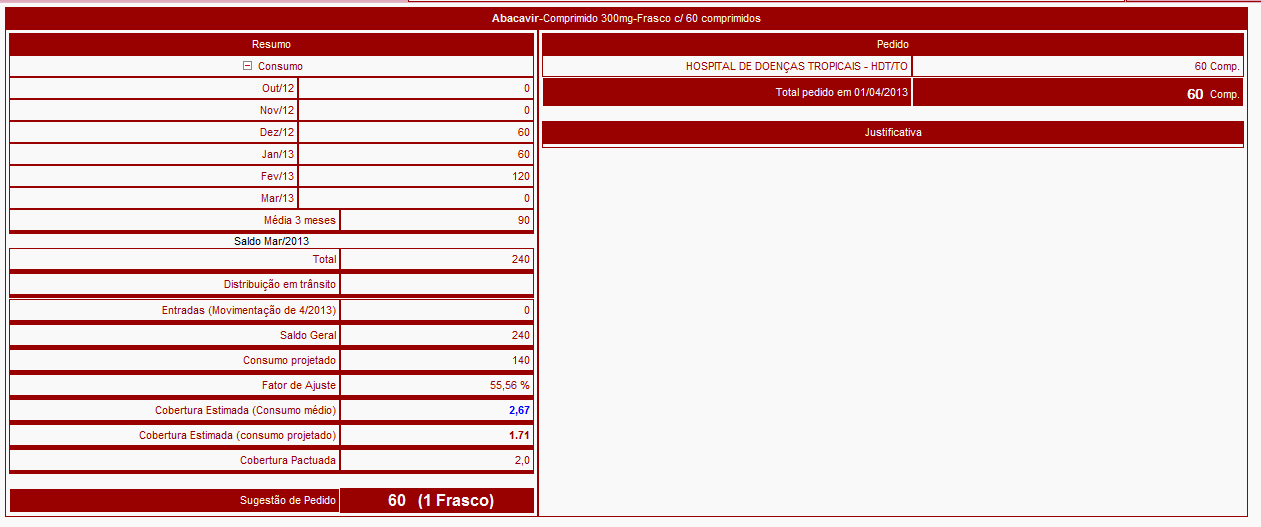 Distribuição e Recebimento
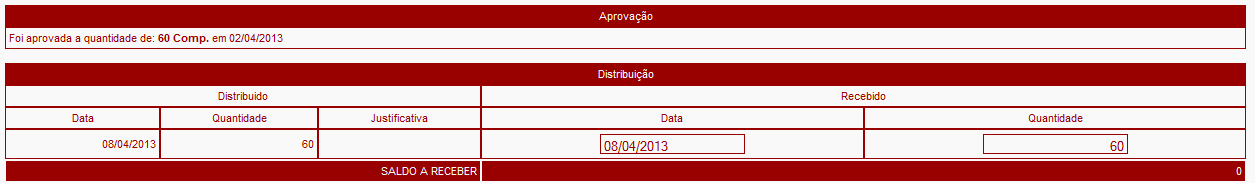 Para reforçar
A Programação Ascendente é a ferramenta definida pelo MS para o gerenciamento logístico.
A pactuação da cobertura de medicamentos entre o Ministério da Saúde e os Estados é definida pelo MS, mas as pactuações internas são definidas pelo Estado que é responsável pelo controle de estoque da rede estadual/municipal
É fundamental garantir não só a regularidade do preenchimento, mas também a qualidade dos Relatórios. A confiabilidade da série histórica de uso e consumo de ARV é essencial para não impactar negativamente na sugestão/pedido/distribuição de medicamentos.
Antes do fechamento dos pedidos é fundamental conhecer: (1) a sua disponibilidade de estoque (inventário) e (2) a situação de abastecimento em toda a rede, pois nem sempre será possível efetuar a “distribuição automática”, sendo necessárias, eventualmente, priorizações na distribuição.
Para reforçar
No momento da análise do Pedido não pode haver dúvidas quanto aos dados apresentados (de estoque/saldos, consumos e etc). Quaisquer dúvidas têm de ser sanadas antes do fechamento do Pedido. 
Quaisquer distribuições realizadas têm de ser feitas pela Programação Ascendente, assim como os recebimentos nos meses respectivos.
Novas Funcionalidadesn
SICLOM Gerencial – Últimas funcionalidades
Atualização  Cadastral  obrigatória a  cada 6 meses

 Mudança da apresentação do Efavirenz 200 mg (CAP/COMP)

 Mapa e Boletim Tuberculose

 Disponibilização das base de dados de pacientes e dispensação
SICLOM Operacional – Últimas funcionalidades
Dados dos exames de TB 

Alteração do sistema para adequar ao novo formulário de cadastramento de usuário SUS

Inclusão de novos motivos para fornecimento maior que um mês:
Usuário clinicamente estável
Residência do usuário distante da unidade
SICLOM Operacional – Últimas funcionalidades
Histórico Terapêutico para todos os pacientes 

  Fechamento do Mapa mensal de medicamentos no Operacional
Aberto todo 1 dia útil do mês com possibilidade de ajustes

 Inclusão de novos motivos de inativação:
Interrupção de tratamento
Cadastro indevido
SICLOM Operacional – Últimas funcionalidades
Fracionamento do Nevirapina solução oral

 Mudança da apresentação do efavirenz 200 mg (CAP/COMP)
Próximas Implementações
Novas funcionalidades de FALTA
Informação de Falta durante a dispensação
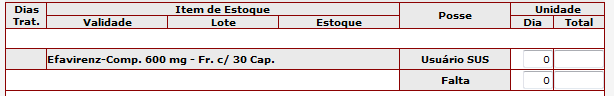 Falta como mudança de tratamento
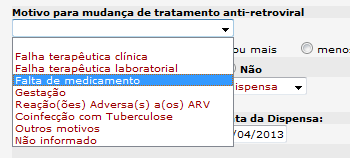 Próximas Implementações
Maiores Dificuldades /Dúvidas
Informação de falta

Preenchimento adequado do mapa mensal e boletim, 
dúvidas de conceituação

Dúvidas no cálculo da sugestão do pedido e responsabilidades no processo

Ajustes de estoque no sistema

Uso do SICLOM Operacional (716 x 644): 89,94%
Use o Fale Conosco!
MENU Fale Conosco 

E-mails:

logística@aids.gov.br


siclom@aids.gov.br
[Speaker Notes: My flowers are beautiful]
Contatos do SICLOM:
E-mail: siclom@aids.gov.br

Todo e-mail enviado criará um número de O.S que será encaminhada automaticamente para o e-mail de origem do chamado.

Telefone:
0800 61 2439 - Ramal 1

O 0800 é uma ligação 
gratuita e pode ser feita a partir de seu celular.
www.aids.gov.br
https://siclom.aids.gov.br
www.aids.gov.br/gerencial
Juliana Monteiro da Cruz
siclom@aids.gov.br
Siclom Operacional
Descriçao Sumária do Escopo
O SICLOM possui três funcionalidades                    e objetivos principais: 

cadastramento dos pacientes em tratamento,
controle da dispensação de medicamentos,
controle de estoque dos medicamentos     anti-retrovirais nas farmácias.
O que é necessário para usar o sistema?
Ser uma Unidade Dispensadora de Medicamentos cadastrada.
 Ter um computador conectado à internet rápida.
O funcionário autorizado a usar o sistema deverá ter um login e senha para acessar o sistema.  
Esse login e senha são fornecidos pela logística de medicamento da SES conforme solicitação do usuário mediante o envio do Nome Completo, CPF e nome da UDM
O que é preciso para fazer o cadastro de usuário SUS?
Ter um formulário de cadastramento de usuário SUS com os campos      obrigatórios preenchidos.

Campos Obrigatórios:
 Nome do usuário SUS;
 Nome da mãe do usuário SUS;
 Cidade de nascimento/ UF;
 Data de nascimento;
 Sexo;
 Raça/cor;
 Cidade de residência/ UF;
 Acompanhamento médico, se público ou privado;
 Ação cautelar;
 Ano de início do tratamento;
 Assinatura do responsável pelo preenchimento;
 Assinatura do usuário SUS.
O que é preciso para fazer o cadastro de usuário SUS?
Para ser cadastrado, o usuário SUS deverá obrigatoriamente estar portando um documento de identificação oficial que possua foto (carteira de identidade, carteira de trabalho, passaporte, carteira de categoria profissional etc).
Os menores de idade devem apresentar o documento de identidade do responsável e a certidão de nascimento do menor. 
No caso de ser judicialmente incapaz, deverá ser apresentado o documento de identificação do responsável pelo usuário SUS.
No caso de estrangeiro, para o cadastro ser efetuado, o usuário SUS deverá portar passaporte com visto de permanência nos país ou carteira de identificação de estrangeiro registrada na Policia Federal e o comprovante de residência.
O que é preciso para fazer o cadastro de usuário SUS?
O formulário deverá ser arquivado por motivos de segurança da própria Unidade Dispensadora de Medicamentos.
A data do cadastro do usuário SUS no sistema deverá ser preenchida de acordo com a data do formulário de cadastramento.
Somente os usuários que forem iniciar o tratamento com anti-retrovirais devem ser cadastrados. Todo usuário cadastrado está automaticamente liberado para receber medicamentos. 
O local de cadastramento determina o local de retirada dos medicamentos pelo usuário SUS. O usuário não poderá, portanto, retirar medicamentos em outras unidades dispensadoras, a não ser que se faça sua transferência.
O que é preciso para fazer o cadastro de usuário SUS?
ATENÇÃO: Cada usuário SUS pode cadastrar-se em apenas uma unidade de saúde. 

Ele deverá escolher a que for mais conveniente. 

“O CADASTRAMENTO EM MAIS DE UMA UNIDADE SERÁ DETECTADO PELO SISTEMA E PODERÁ RESULTAR NA INTERRUPÇÃO DO FORNECIMENTO DE MEDICAMENTOS”.
Como fazer a transferência de usuário SUS 

cadastrado em outra UDM ou no  Sistema de controle de Exames Laboratoriais(SISCEL)?
Para fazer a transferência de UDM, o usuário SUS deverá ter a certeza que irá, a partir daquele momento, retirar medicamentos somente naquela farmácia para a qual ele está pedindo a sua transferência. 

Todos os usuários SUS cadastrados no banco de dados do Programa Nacional de DST e Aids estão disponíveis para transferência. Se ele já estiver cadastrado em alguma Unidade Dispensadora de Medicamentos ou no SISCEL (Sistema de Controle de Exames Laboratoriais) aparecerá o nome, a filiação, o número do prontuário (se tiver no cadastro), a data de nascimento e a cidade de residência do usuário para a sua identificação.
Diferença entre as duas modalidades de transferência
 de Usuário SUS no SICLOM:
Usuários SUS vindo de outra UDM: 
São os usuários que já retiram medicamentos em outra UDM, portanto já estão cadastrados no sistema e no momento da transferência o nome dele irá aparecer na opção de cadastro de usuário SUS.

Usuário SUS cadastrado no SISCEL: 
São os usuários SUS cadastrados no Sistema de Controle de Exames Laboratoriais(SISCEL). O SISCEL é o sistema que controla os exames de CD4 e Carga Viral. No momento do cadastro desse usuário no SICLOM, também aparecerá o nome dele na opção de cadastro de usuário SUS identificado como paciente SISCEL.
Dispensa para Usuário SUS em trânsito
Dispensação em trânsito e aquela realizada a uma distância superior a 100 (cem) km da UDM origem do usuário.
As dispensações para Usuários SUS em transito deverão estar devidamente identificadas no SICLOM, o qual fornecerá ferramentas para visualização da última retirada de medicamentos do usuário em transito (data, UDM e esquema terapêutico);
Dispensa para Usuário SUS em trânsito
No caso de dispensações para Usuário SUS em trânsito cuja UDM não possua SICLOM, a mesma devera entrar em contato com a UDM de origem, responsável pela dispensação de medicamentos para esse usuário, a fim de conferir os dados do paciente, bem como a data da ultima retirada e o esquema terapêutico. Para que essa comunicação seja efetiva e essencial que as UDM mantenham o registro de seus contatos atualizados na rede do SICLOM.

As UDM devem dispensar o esquema completo do qual o usuário faz uso, em um quantitativo não superior a 30 dias.
Dispensa para Usuário SUS em trânsito
O número máximo de dispensações em trânsito e de 2 (duas) ao ano para cada UDM, considerando o mesmo paciente;
A UDM devera proceder a dispensação sempre verificando a disponibilidade do quantitativo em estoque e o processo logístico;
Estrangeiros não naturalizados e não enquadrados nas condições de “Cadastramento” (seção 7.6.1 do Protocolo de Assistência Farmacêutica) não são considerados usuários em trânsito;
As UDM situadas em regiões de grande fluxo de Usuários SUS em trânsito deverão prever em estoque um quantitativo de segurança (reserva) no almoxarifado Estadual, para atender ao volume desses usuários.
Cadastramento de ação cautelar
A  ação cautelar é uma decisão emanada do Poder Judiciário determinando o fornecimento obrigatório dos medicamentos nela discriminados ao usuário que a moveu. As dispensas dos usuários com ação cautelar não gerará o impedimento de consenso.

No formulário de Cadastramento de Usuário SUS consta o campo da ação cautelar.
Como fazer um registro de óbito?
O registro de óbito deve ser realizado toda vez que a unidade dispensadora receber a informação de falecimento de algum usuário SUS cadastrado. A informação pode ser proveniente da própria unidade, quando essa for um hospital, de algum parente ou amigo.

Não é exigida, para fins de informação no sistema, a apresentação da certidão de registro óbito.

O nome do responsável pela comunicação, a data da comunicação e a data do óbito são as informações necessárias para o cadastramento do registro.

O registro de óbito no sistema só será possível para os usuários SUS cadastrados na UDM onde retira medicamento, ou seja, o funcionário da farmácia só poderá informar o óbito daqueles que estão cadastrados em sua UDM.
Porque fazer o cadastro prévio do médico?
O CRM do médico deverá ser cadastrado, pois será utilizado nas dispensas de medicamentos ARVs. 

Recomenda-se o cadastro de todos os médicos vinculados ao serviço, para facilitar a busca na hora da dispensa.
Controle de estoque
O estoque é dividido em duas partes: 

Entradas e Saídas.
Entradas
Todas as entradas deverão ser informadas. 

Recebimento: é toda entrada proveniente do almoxarifado do estado/município ou da instância superior de onde vem o medicamento. As entradas por recebimentos deverão ser feitas na PA.

Remanejamento: é toda entrada proveniente de outra Unidade Dispensadora de Medicamentos do mesmo estado.

Maternidade/URE: é todo medicamento devolvido de uma Maternidade/URE vinculada àquela UDM. 

O SICLOM permite a entrada de medicamentos vencidos.
Saídas
Todas as saídas também devem ser informadas. 

Remanejamento: todos medicamentos que têm saída para outra Unidade Dispensadora de Medicamentos do mesmo estado.;

Devolução: todos medicamentos que são devolvidos para a instância superior à UDM, ou seja, para o Almoxarifado estadual/municipal, para a DIR etc.

Maternidade/URE: todo medicamento enviado para uma Maternidade/URE vinculada àquela UDM.
Saídas
Perdas: Toda perda física do estoque da farmácia deverá ser lançada nessa opção. Os motivos de perdas são: Furto/roubo, Quebra, Validade, Estocagem inadequada e outros. Todas as perdas devem ser lançadas com a informação do motivo da ocorrência.

O sistema não lança a perda automática de medicamento por data de validade, sempre que um medicamento vencer o lançamento nesta categoria de saída deverá ser informado.

Saída para paciente internado: toda saída para paciente internado que não é cadastrado na UDM é feito nessa categoria. Deverá ser informado o setor de destino do medicamento, não importando o nome do usuário SUS que irá utilizar aquele medicamento.
Dispensação de Medicamentos
Quem pode receber ARV pelo SICLOM:

 Usuário SUS Adulto
 Usuário SUS Criança
 Gestante em Pré-natal
 Parturiente (AZT injetável para hora do parto)
 RN de mãe HIV+
 Exposição Ocupacional 
 Exposição não-ocupacional - Exposição Sexual, Casais Sorodiscordantes, Compartilhamento de Seringas e Outros. 

IMPORTANTE: Para dispensar medicamento a qualquer categoria de usuário é obrigatória a apresentação do Formulário de Solicitação de Medicamentos e as notificações de Receita e que sejam apresentados com todos os campos correta e adequadamente preenchidos e assinados pelo médico.
Descrição das categorias de dispensa:
Gestante HIV+:
A terapia antirretroviral combinada esta indicada para as mulheres grávidas que preencham os critérios para início de tratamento, visando o controle de sua infecção e/ou redução da transmissão vertical do HIV e como profilaxia da transmissão vertical em portadoras do HIV.

Todo medicamento dispensado para categoria Gestante HIV+ pressupõe o preenchimento do formulário de cadastro de usuários SUS e a  existência do cadastro da usuária SUS no sistema.

O fato de finalizar a primeira dispensa para a categoria gestante fará com que o sistema internamente faça a transferência de categoria caso aids para gestante. O inverso também é verdadeiro, ou seja, quando a usuária SUS deixar de ser gestante, vá direto na categoria de dispensa aids e ao finalizar a dispensa, ela voltará a ser um caso aids.
Descrição das categorias de dispensa:
RN de mãe HIV+:
Recém-nascidos de mulheres infectadas pelo HIV devem receber solução oral de AZT, mesmo que suas mães não tenham recebido antirretrovirais durante a gestação e/ou parto.

Para o RN, temos que ter bem claro que a dispensa será feita no nome da mãe dele. No sistema, temos três possibilidades: 

a mãe do RN já cadastrada, que é aquela que vem fazendo o pré-natal na UDM; 
a mãe do RN não cadastrada que pode ser a mãe identificada pelo teste rápido (que nesse caso não será cadastrada, pois após o parto ela irá fazer os seus exames confirmatórios e mesmo confirmando ela precisará fazer CD4 e carga viral para avaliação de inicio de TARV ou não) e; 
a mãe do RN cadastrada em outra UDM. 
LEMBRETE: Nos dois últimos casos, mãe de RN de teste rápido e mãe de RN cadastrada em outra UDM, NÃO criar um novo Cadastro de Usuário SUS e NÃO fazer a transferência. O sistema possibilita nessa categoria a dispensa sem o cadastro prévio da mãe do RN.
Descrição das categorias de dispensa:
Parturiente: 
Indicado para as mulheres grávidas na hora do parto para profilaxia da transmissão vertical do HIV.

No sistema temos três possibilidades: 
1) a parturiente já cadastrada, que é aquela que vem fazendo o pré-natal na UDM;
2) a parturiente não cadastrada que pode ser a parturiente de teste rápido (que nesse caso não será cadastrada, pois após o parto ela irá fazer os seus exames confirmatórios e mesmo confirmando ela precisará fazer CD4 e carga viral para avaliação de inicio de TARV ou não) e 
3) a parturiente cadastrada em outra UDM. 
LEMBRETE: Nos dois casos, parturiente de teste rápido e parturiente cadastrada em outra UDM, NÃO criar um novo Cadastro de Usuário SUS e NÃO fazer a transferência. O sistema possibilita nessa categoria a dispensa sem o cadastro prévio da parturiente.
Descrição das categorias de dispensa:
Exposição Ocupacional: 

A exposição ocupacional ao HIV deve ser tratada como urgência
medica, uma vez que a quimioprofilaxia deve ser iniciada o mais breve possível, preferencialmente nas primeiras horas após o acidente e no máximo em ate 72 horas

no caso da exposição ocupacional o usuário exposto NUNCA será cadastrado, somente será feita a dispensa dos ARV pelo sistema.
Descrição das categorias de dispensa:
Exposição Não Ocupacional: 

Considerando-se a exposição a material biológico, com risco de  transmissão do HIV, em populações com maior vulnerabilidade, como, por exemplo, populações institucionalizadas e confinadas, a quimioprofilaxia deve ser individualizada conforme avaliação do profissional e equipe multidisciplinar

No caso de outros tipos de exposição o usuário exposto NUNCA será cadastrado, somente será feita à dispensa dos ARV pelo sistema. 

Os tipos de exposição não ocupacional no SICLOM são:
  Exposição Sexual;
  Casais Sorodiscordantes; 
  Compartilhamento de Seringas;
  Outros.
Descrição das categorias de dispensa:
AIDS: 

A terapia ARV está indicada para todos os usuários que apresentem deficiência imunológica grave ou sintomatologia, alem de situações especiais, conforme recomendações para TARV definidas pelo Ministério da Saúde. 

Nessa categoria são contemplados os usuários SUS Adultos e Crianças.

Todo medicamento dispensado para categoria AIDS pressupõe a existência do cadastramento do usuário SUS.
O que é posse de estoque?
Posse de estoque é uma opção que existe nas categorias de dispensação de Aids e Gestante. São dois tipos de posse: do usuário SUS e do Dispensador.
Posse do usuário SUS: 
o medicamento informado na posse do usuário SUS não será debitado do estoque da UDM. Todo medicamento que não sair do estoque da farmácia deverá ser informado na coluna posse do usuário SUS. 

Posse do Dispensador: 
o medicamento informado na posse do dispensador será debitado do estoque da UDM. Todo medicamento que sair do estoque da farmácia deverá ser informado na coluna posse do dispensador 

Quando o usuário SUS possuir parte de um determinado medicamento, a dose diária deverá ser dividida proporcionalmente entre a posse do dispensador e a posse do usuário SUS para não alterar o seu esquema
Falta:
Quando não há o medicamento para ser entregue ao usuário SUS. A falta de um medicamento deverá ser somente informada quando não há aquele item no estoque físico da farmácia.
Críticas do sistema
Para toda dispensa feita fora do consenso o sistema apresentará uma 
crítica que são dois tipos: 

ITENS QUE IMPEDEM A DISPENSAÇÃO: é a crítica das Recomendações de tratamento Anti-retroviral do Ministério da Saúde que contempla as associações e esquemas de tratamento inaceitáveis. Nesse caso, após a validação da dispensa, se aparecer uma crítica de tratamento inaceitável, o sistema bloqueará e não dará baixa do estoque do dispensador. Em uma crítica impeditiva não se deve entregar o medicamento ao  usuário SUS. Nesse caso, o médico deverá reavaliar a sua dispensa em conformidade com o consenso de terapia Anti-retroviral do Ministério da Saúde.

ITENS QUE NÃO IMPEDEM A DISPENSAÇÃO, MAS DEVEM SER OBSERVADOS PELO FARMACÊUTICO: é a crítica das Recomendações de tratamento Anti-retroviral do Ministério da Saúde que contempla as associações e esquemas de tratamento que não são recomendados, mas, conforme a avaliação do farmacêutico ou do médico(conforme a necessidade), poderá ser dispensada.
Dúvidas? Entre em contato com o 
Departamento de DST, AIDS e Hepatites Virais
Qualquer dúvida, erro do sistema ou sugestões entre em contato conosco.

Ao enviar um e-mail vocês deverão informar :

Nome da Unidade Dispensadora de Medicamentos;
Nome do remetente;
Telefone de contato;
E-mail da pessoa responsável pelo suporte;
Um detalhamento completo da solicitação, se for um erro, enumere exatamente o que estava fazendo na hora que o erro apareceu;
Cópia do erro apresentado, quando for o caso.
Formulários
Cadastro de usuário SUS

 Transferência de usuários SUS

 Registro de óbitos

 Solicitação de medicamentos

 Mapa mensal de medicamentos

 Boletim mensal de medicamentos